CalAPA Version 7 Deep DivesCycle 3
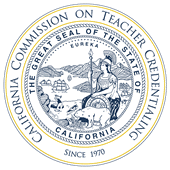 September 4, 2024

Presented by Gay Roby
Consultant, CTC
Please download the Version 7 Assessment Guide and follow along with markers and pen!
2
Accessing 2024-2025 (Version 07) CalAPA Assessment Materials
Preparation programs may download the 2024-2025 (Version 07) CalAPA assessment materials via password-protected a zip file located on the CalAPA Faculty Policies and Resources web page.
 
2024-2025 Zip File Password: C@lapa24
3
CalAPA Overview
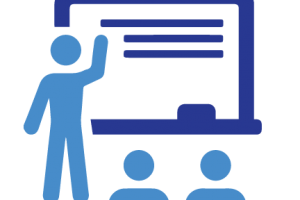 4
Why performance assessment?
Demonstration of pertinent skills for today’s school leaders
Commission: “Focus on school site needs” for the Preliminary ASC program
Focus on the PURPOSE of each cycle, not the activities
 Cycle 1:  Gathering and Using Data to Improve our Schools
 Cycle 2:  Leading Colleagues in Taking Action to Improve our Schools
 Cycle 3:  Coaching Certificated Staff to Improve Classroom Practice
5
Conceptualize schools as complex organizations composed of a network of dynamic and interdependent thinking components
Pursue school change and improvement through systemic change and capacity building
Create and articulate a shared vision of a school as a place where all students are seen as fully engaged, inspired, and empowered, and their voices are heard. 
San Diego State University (2018).  Five types of equity driven leadership thinking.  In SDSU Handbook for Educational Leadership {Brochure}.  San Diego, CA: Author.
Equity Driven Leadership:Woven throughout the assessment cycles
6
CalAPA Structure: Three Leadership Cycles – Four Steps
Leadership Cycle 1: Analyzing Data to Inform School Improvement and Promote Equity
Leadership Cycle 2: Facilitating Communities of Practice
Leadership Cycle 3: Supporting Teacher Growth
7
[Speaker Notes: The focus is on leadership, not on completing activities
Recursive 4-step process runs throughout the cycles
Note: there is no video component for cycle 1 but there is for cycles 2 and 3]
Sample Rubric
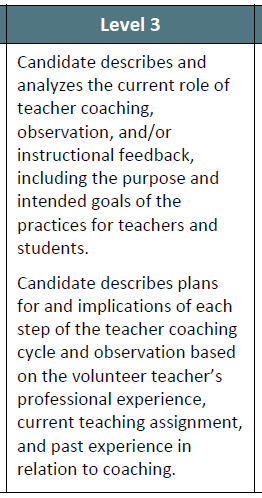 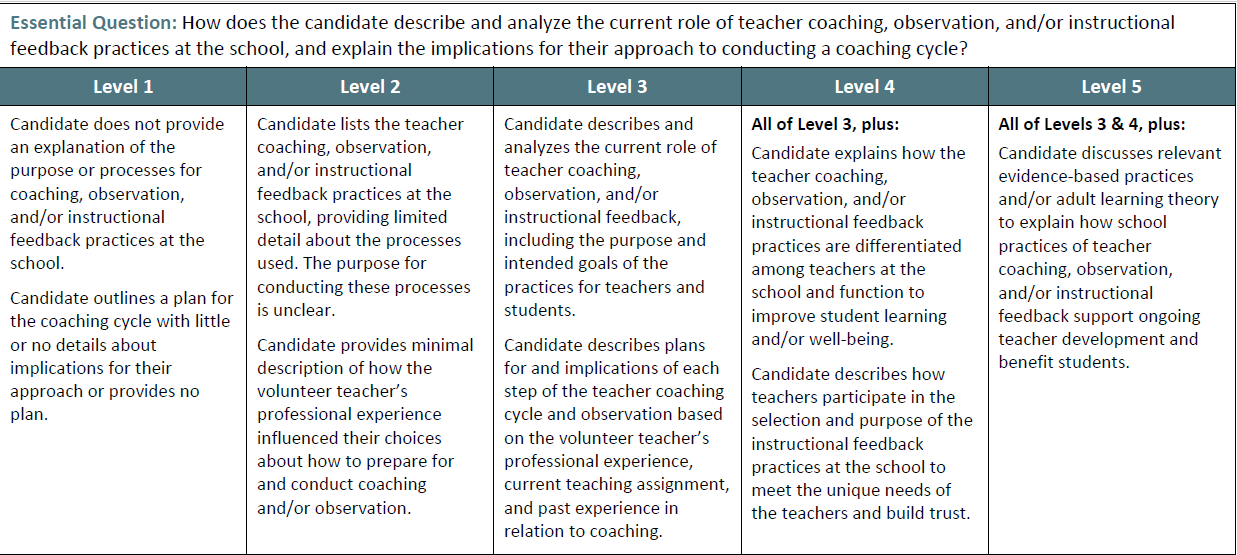 8
[Speaker Notes: This performance assessment is an analytic evaluation of one’s skills.  The skills evaluated in each cycle are outlined in a 5-point rubric scale, with Level 3 being the baseline level for MET, echoing the Essential Question that is being asked.]
Passing Requirements
Cycle 2
7 rubrics
Agendas and minutes 
Video clips of meetings
Narrative analysis of skills
14 points to pass  NEW!
Cycle 1
8 rubrics
Quantitative data sets over time
Qualitative data to illuminate gap
No video component
15 points to pass   NEW!
Cycle 3
7 rubrics
Lesson plans, student work
Video clips of a coaching cycle
Narrative analysis of skills
14 points to pass  NEW!
9
When Something Goes Amiss: Condition Codes!
A letter/number code (e.g., B3) identifies the submission’s problem; score assignment is suspended.  Candidate works with program support to identify and fix the misstep.
Common errors 
Submitted wrong cycle or step
Video, Audio Clips not continuous and unedited; unplayable, or inaudible
Duplicate clips submitted
Required personnel not visible
Uploaded document is illegible or wrong file type
State indicator not identified
Evidence (data sets, agendas, minutes, student work, lesson plans) were not submitted
Incorrect file was uploaded
Not original content (candidate subject to institution’s policy/discipline)
Condition Coded submissions require the candidate to fully re-submit
10
Executive Order/CASC Candidates Differ                                           from PASC Candidates
Ways a CASC Candidate is Different
They hold an administrative position and have admin responsibilities
They are involved in the running of a school
It may be easier to access data
It may be more difficult to find “colleagues” to serve on a COP
It may be challenging to assume a “coaching” vs. evaluative role
Considerations in Supporting a CASC Candidate
The cycle tasks should be embedded in their daily responsibilities whenever possible
Time to work on the tasks of each cycle can be part of their regular workday hours (analyzing data, implementing a change, coaching teachers)
 Having a site administrator who understands the tasks and paves the way for the candidate can be very helpful...“our” task, not “their” task attitude
11
[Speaker Notes: Executive Order CalAPA candidates (those allowed to receive their CE or preliminary ASC before passing the three CalAPA cycles are still required to pass them before being recommended for the clear ASC.]
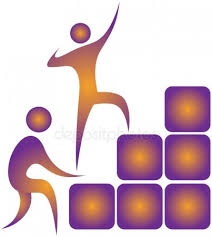 Cycle ThreeSupporting Teacher Growth
12
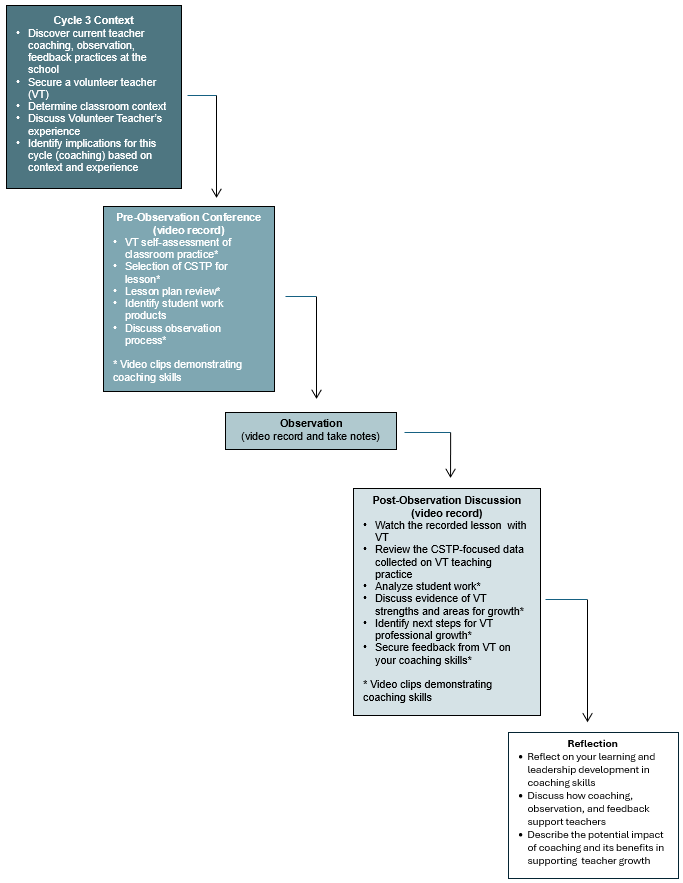 Cycle 3 Graphic
13
Illustration of a Throughline
14
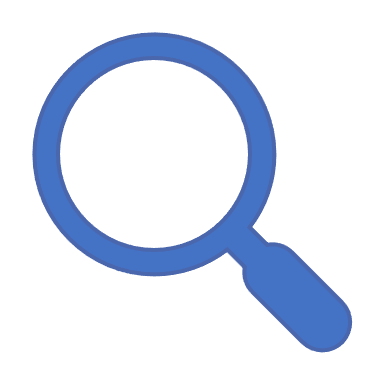 Cycle 3Step 1: Investigate(1 Rubric)
15
Cycle 3 Step 1:  Investigate                       Assessment Guide (p 5-7)
Part A: Written Narrative: Coaching, Observation, and/or Instructional Feedback Practices at the School and the Volunteer Teacher (no more than 5 pages) 
Current Coaching and Observation Practices at the School
current teacher coaching, observation, and/or instructional feedback practices
Understand how the California Standards for the Teaching Profession (CSTP) are used to guide teacher development at the school. 
Provide an overview of the processes used at the school for coaching (not evaluation), classroom observations, and pre-observation, and post-observation meetings  
Volunteer Teacher and Context for Coaching Cycle
16
Use the Glossary of Terms!
Coaching (instructional). Instructional coaching involves two people: the classroom teacher and the coach. Coaches work one-on-one and in small groups with teachers, providing guidance, training, and other resources as needed. Together, they focus on practical strategies for engaging students and improving their learning. 
California Standards for the Teaching Profession (CSTP). These delineate and define six interrelated domains of teaching practice.
Evidence-based practice. “Evidence-based interventions are practices or programs that have evidence to show that they are effective at producing results and improving outcomes when implemented. The kind of evidence described in ESSA [Every Student Succeeds Act] has generally been produced through formal studies and research. Examples....
17
Cycle 3 Step 1: Investigate (1 rubric)
18
Understanding Language is Key!Rubric 3.1
Essential Question plus something additional
Reflects the Essential Question in statement form
Absence of...”NOT”
Level 3 + Level 4 + even more!
Parts are evident, parts are missing
19
The Throughline Concept
Each step builds upon the previous step until Step 4 asks the candidate to reflect on their learning during the entire cycle
 Each submission should have obvious linkages to former Steps
“current practice”
“that were completed in Step 1 (or 2 or 3)”
“Using (the work) done in the previous step”
20
Research/Analyze Current Practices
Administration view 
Volunteer Teacher view

Select Volunteer Teacher carefully
More experienced is preferred

Implications for EACH step
Based on experience and background of volunteer teacher
Through-line very visible
Cycle 3 

Step 1:

Tips and  Considerations
21
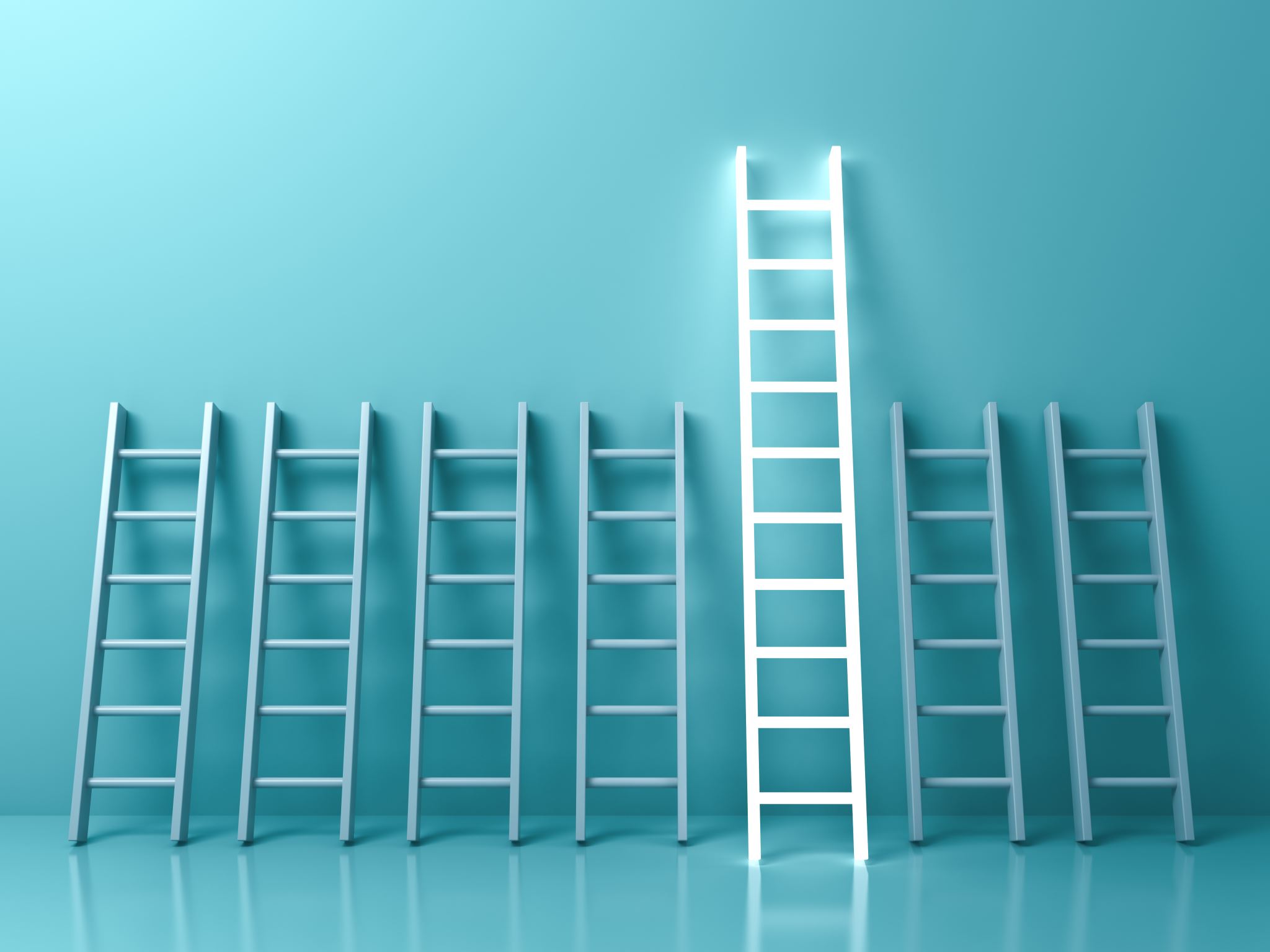 Cycle 3Step 2: Plan(1 Rubric)
22
Cycle 3 Step 2: Plan                      Assessment Guide (p 8-11)
Part B: Written Narrative: Classroom Context, Lesson, and Observation (no more than 4 pages) 
Part C: Volunteer Teacher’s Lesson Plan, including student work product description 
Part D: 2 Annotated Video Clips of the Pre-Observation Meeting (no more than 4 minutes each) 

I. Conducting the Pre-Observation Meeting 
Conduct and video-record a pre-observation meeting with the volunteer teacher (learning goals, classroom context, teacher’s perspective)
identify teacher’s self-assessment (instructional needs and challenges), student assets and learning needs (academic and affective) 
Co-determine student work products 
jointly select 1-2 elements of a specific CSTP to focus on during the observation
Submit volunteer teacher’s lesson plan with student work product description.
23
Cycle 3 Step 2:  Plan                      Assessment Guide (p 8-11)
Part B: Written Narrative: Classroom Context, Lesson, and Observation (no more than 4 pages) 
Part C: Volunteer Teacher’s Lesson Plan, including student work product description 
Part D: 2 Annotated Video Clips of the Pre-Observation Meeting (no more than 4 minutes each) 

II. Video Evidence of Your Pre-Observation Meeting 
Discuss the instructional components of the lesson (learning environment, learning goals, prior knowledge, instructional strategies key learning activities, work products) 
Discuss student assets, learning needs,  supports for English learners, students with identified learning needs, students who have experienced trauma
Discuss planned protocol for the observation or form 
Discuss additional information relevant to the coaching cycle shared by volunteer teacher
24
Cycle 3 Step 2: Plan                                   AG (p 8-11)
Part B: Written Narrative: Classroom Context, Lesson, and Observation (no more than 4 pages) 
Part C: Volunteer Teacher’s Lesson Plan, including student work product description 
Part D: 2 Annotated Video Clips of the Pre-Observation Meeting (no more than 4 minutes each) 

II. Video Evidence of Your Pre-Observation Meeting 
 v.  Select two video clips of no more than 4 minutes each demonstrating.
 vi. Provide 4 annotations to the 2 video clips on your collaborative coaching conversation
Volunteer Teacher’s Self-Assessment 
Lesson Plan Review 
CSTP Selection 
Coaching and Observation Process
These annotations must identify the specific moments in the video clips that demonstrate the required actions and analyze how those moment(s) support the specific coaching practices
25
Cycle 3 Step 2: Plan (1 rubric)
26
Understanding Language is Key!Rubric 3.2
27
Remember the Throughline!
The school’s context (Step 1) should be reflected in the discussions held in the preconference meeting (Step 2)

For example, if teachers have no coaching structure at the school, time is spent on discussing coaching vs. evaluation processes
28
Classroom Contextual Elements
Student Assets 
Student Learning Needs
Lesson Goal 
Student Work

Selection of CSTP is Crucial
One or two elements
Evidence to be collected during observation
Conversion if another system used

Discussion of Observation Plan
When/where
Other considerations
Cycle 3

Step 2:

Tips and  Considerations
29
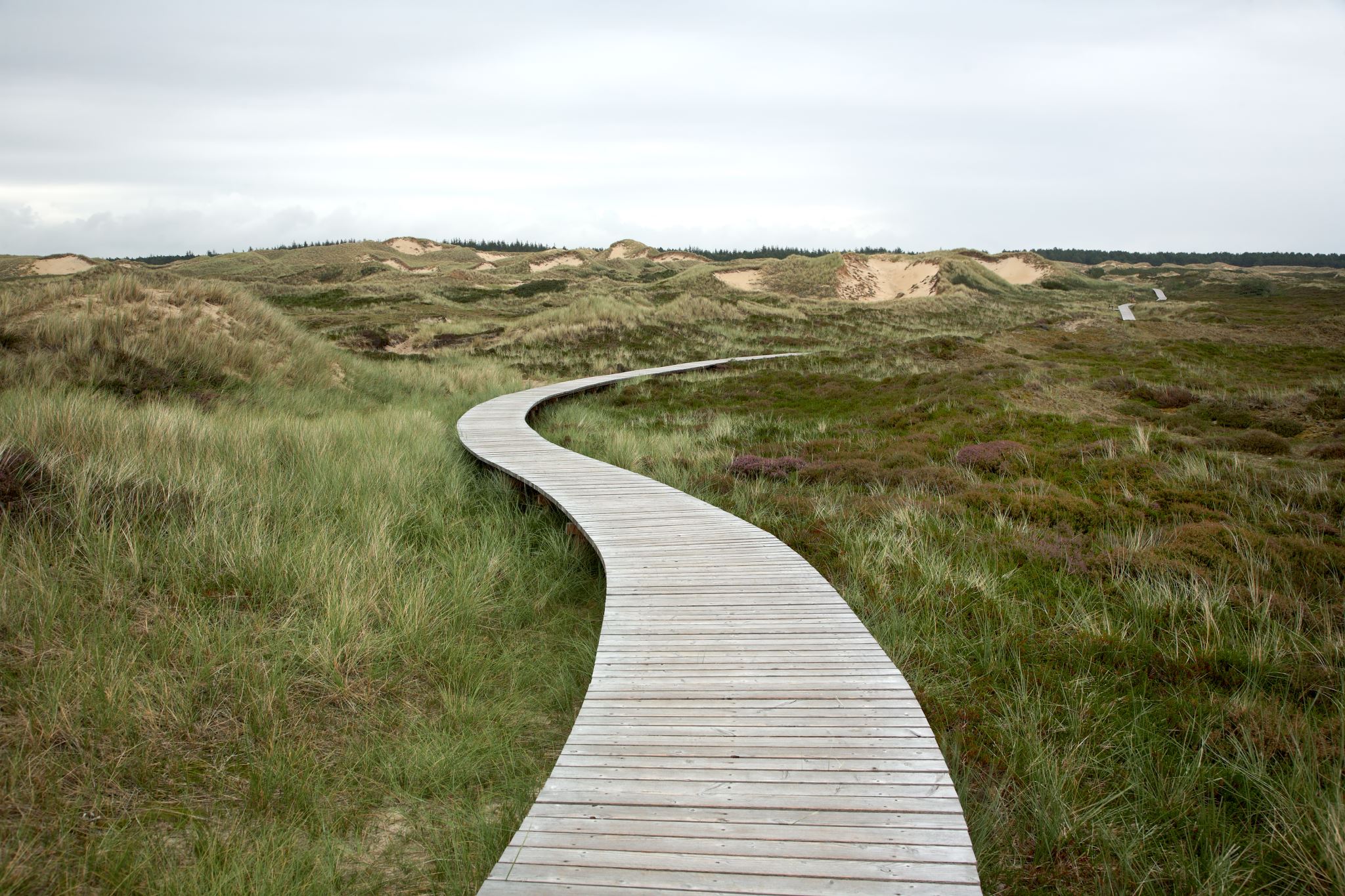 Cycle 3Step 3: Act(3 Rubrics)
30
Cycle 3 Step 3:  Act                     Assessment Guide (p 12-15)
Part E: Specific Notes from the Observation and/or Forms Used to Document the Observation
             Evidence Related to CSTP Element(s) 
Part F: Student Work Product Example(s) from the lesson used in the post-observation meeting 

I. Focused Classroom Observation
Conduct the CSTP-focused classroom observation (20 minute minimum)
Video-record the teacher’s instruction for the full duration of the observation 
 Use an observation tool to collect evidence on the selected 1-2 CSTP elements 
Collect pre-determined  student work products
31
Cycle 3 Step 3:  Act               Assessment Guide (pages 12-15)
Part E: Specific Notes from the Observation....Evidence Related to CSTP Element(s) 
Part F: Student Work Product Example(s) from the lesson used in the post-observation meeting 
Part G: 1 to 5 Annotated Vide Clips of the Post-Observation Meeting 
II. Preparation for the Post-Observation Meeting 
Watch the video recording of the lesson and analyze the VT’s performance
Develop guiding questions to promote professional learning...on the CSTP element(s) 
 Watch the video of the lesson together during the post-observation meeting to guide the two-way CSTP-focused conversation 
 Ask the volunteer teacher for feedback regarding what was helpful and not helpful throughout the coaching cycle—their impressions of your coaching skills
32
Cycle 3 Step 3:  Act                                           AG (p 12-15)
Part E: Specific Notes from the Observation....Evidence Related to CSTP Element(s) 
Part F: Student Work Product Example(s) from the lesson used in the post-observation meeting 
Part G: 1 to 5 Annotated Vide Clips of the Post-Observation Meeting 
III. Post-Observation Meeting 
Conduct and video-record the entire post-observation meeting with VT including when you watch the lesson observation video together. 
Review student work products
Conduct a two-way conversation with the teacher (VT self-assessment, observation notes,  effectiveness of teaching practices, next steps for VT growth, feedback on your coaching)
33
Cycle 3 Step 3:  Act               Assessment Guide (page 12-15)
Part G: 1 to 3 Annotated Video Clips of the Post-Observation Meeting 
III. Evidence of Your Coaching
Select 1 to 3 video clips (totaling no more than 15 minutes; a single clip should be at least 1 minute in length) to provide evidence of collaborative discussion (you + VT)
Annotation titles
Volunteer Teacher’s Assessment of Student Learning
Effectiveness of Teaching Practices including Next Steps 
          for Volunteer Teacher Growthh 
Volunteer Teacher Feedback on Candidate’s Coaching Practices
These annotations must identify the specific moments in the video clips that demonstrate the required actions and analyze how those moment(s) support the specific coaching practices
34
Cycle 3 Step 3: Act (3 rubrics)
35
Understanding Language is Key!Rubric 3.3
36
Understanding Language is Key!Rubric 3.4
37
Understanding Language is Key!Rubric 3.5
38
Throughline for Cycle 3
Current coaching practice at the school
 Pre-conference meeting
 Observation of the classroom lesson
 Post-conference lesson
Volunteer feedback is gathered on your coaching skills throughout the cycle
39
Cycle 3 

Step 3:  

Tips and 

 Considerations
Observation Notes Include		- Evidence of CSTP element(s)		- Learning goals     	- Possible guidance on VT practice

Post-observation Meeting
Watch lesson video together
Jointly discuss teacher strengths and areas of growth
Discuss next steps and resources for teacher
Volunteer Teacher Feedback on Your Coaching Skills
40
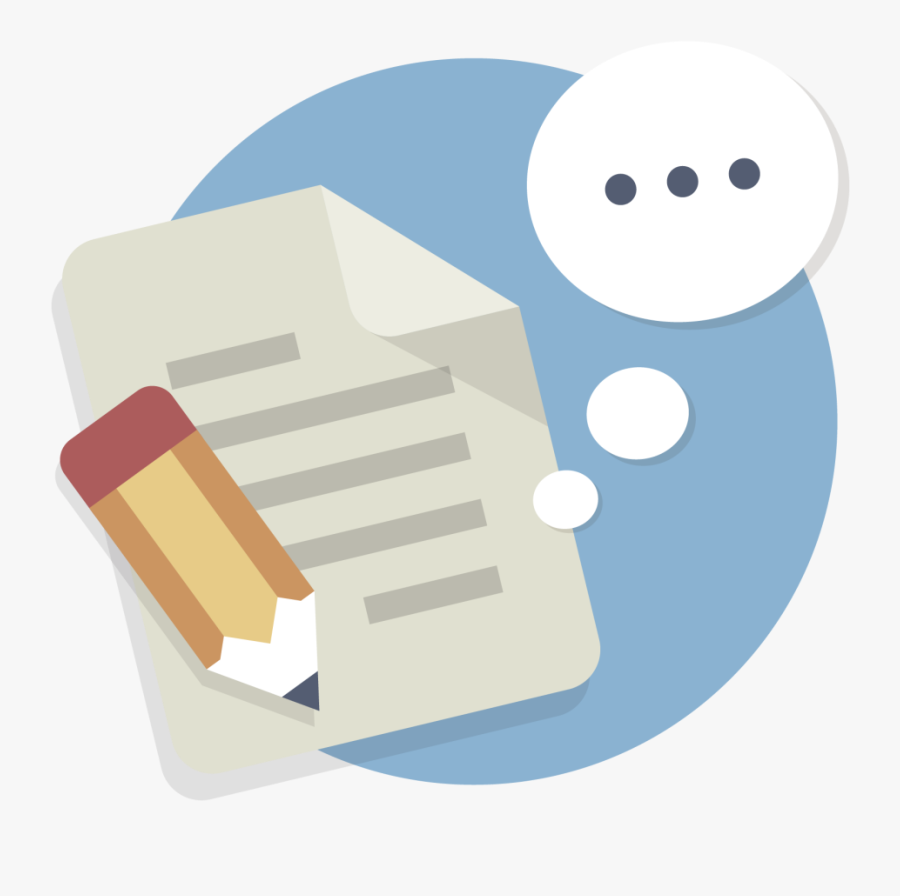 Cycle 3Step 4: Reflect(2 Rubrics)
41
Cycle 3 Step 4:  Reflect                        Assessment Guide (p 16)
Part H: Reflective Narrative (no more than 4 pages of written or 6 minutes of video)
I. Reflecting Narrative
Reflect on your ability to provide coaching, observation, and/or instructional feedback to support teacher growth 
Cite the volunteer teacher’s feedback/input and evaluate your strengths and areas for growth in coaching and why you should work on them
Cite evidence from Steps 1–3 to demonstrate your facilitation skills and maintenance of a two-way conversation throughout the cycle
Reflect on your role as an equity-driven school leader and the impact of supporting teacher growth through coaching, observation, and/or instructional feedback.
42
Cycle 3 Step 4: Reflect (2 rubrics)
43
Understanding Language is Key!Rubric 3.6
44
Understanding Language is Key!Rubric 3.7
45
Cycle 3
Step 4:

Tips and Considerations
Strengths and Areas of Growth
Personal Reflection
Feedback from Volunteer Teacher
Equitable Leader
Continuous Improvement lens
School leader taking on role of instructional leader
46
Common Cycle 3 Errors
Submission Errors:
1. Does not analyze current practices
2. No discussion of student assets
3. Observation tool does not address CSTP
4. No resources included for next steps
5. No use of VT feedback in reflection
6. Does not reflect on THEIR role as an equity driven leader
Video Errors:
1. Annotations after video limit
2. Candidate/VT not seen in every
      video
47
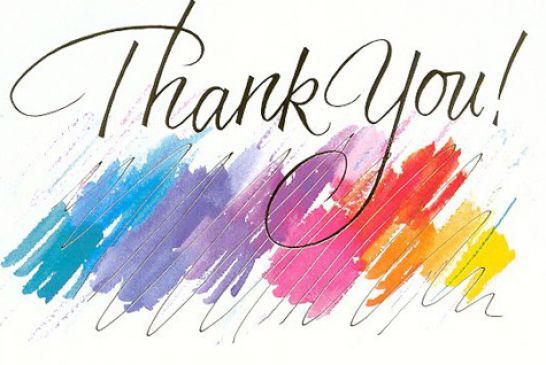 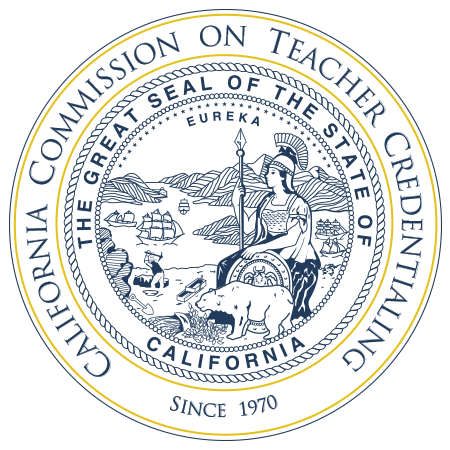 Technical questions: es-calapa@pearson.com
Policy questions: CalAPA@ctc.ca.gov
Website: www.ctcexams.nesinc.com
48